GMP инспекции в период пандемии: опыт Австралии
Локальные и международные аудиты в период пандемии COVID-19
Правительство Австралии

Департамент здравоохранения
Управление лекарственных средств Австралии
Ниэл Болдвин
Старший инспектор, Инспекционная служба, 
Отделение качества производства
Медицинские изделия и продукция
Управление лекарственных средств Австралии

22 сентября 2021 г.
Регулирование в области здравоохранения
Актуальный статус инспекционных программ
Правительство Австралии

Департамент здравоохранения
Управление по контролю за оборотом лекарственных средств и изделий медицинского назначения Австралии
1
Инспекции GMP в период пандемии: опыт Австралии
Процесс
Правительство Австралии

Департамент здравоохранения
Управление по контролю за оборотом лекарственных средств и изделий медицинского назначения Австралии
2
Инспекции GMP в период пандемии: опыт Австралии
Процедура инспекционной проверки
Правительство Австралии

Департамент здравоохранения
Управление по контролю за оборотом лекарственных средств и изделий медицинского назначения Австралии
GMP инспекции во время пандемии: опыт Австралии
3
Процедура инспекционной проверки (2)
Правительство Австралии

Департамент здравоохранения
Управление по контролю за оборотом лекарственных средств и изделий медицинского назначения Австралии
GMP инспекции в период пандемии: опыт Австралии
4
Технология и ограничения
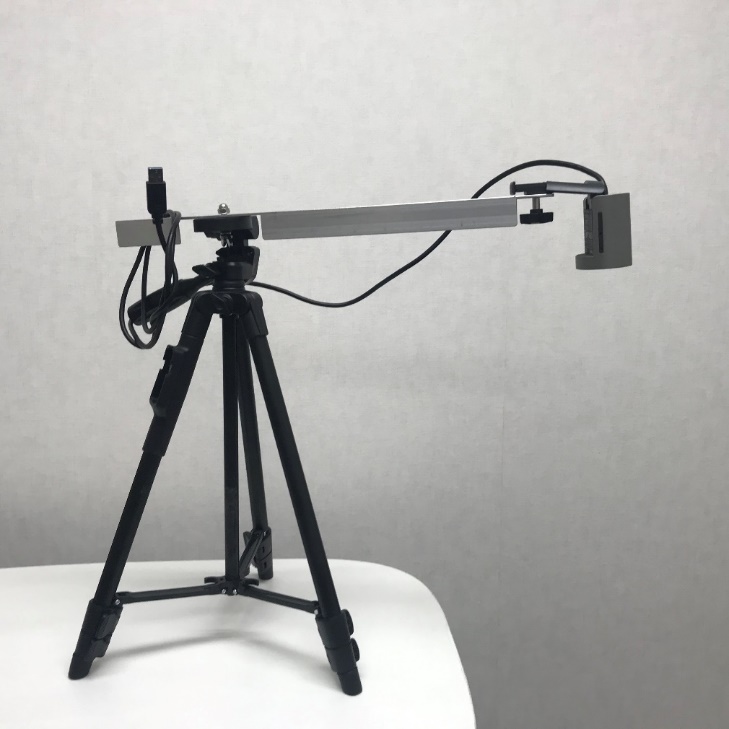 Правительство Австралии

Департамент здравоохранения
Управление по контролю за оборотом лекарственных средств и изделий медицинского назначения Австралии
Зависит от скорости соединения
5
GMP инспекции в период пандемии: опыт Австралии
Рекомендации
Предпочтительно использовать приложение, знакомое для производителя
Узнать об ограничениях вашего агентства и компании в области ИТ 
Для отчетов на бумажных носителях запросить подставку под документы
Обеспечить соответствующую скорость передачи информации по каналу связи
Проверить связь перед тем, как приступить к инспекции, в том числе:
Видео-конференц-связь в зале совещаний
Предоставление доступа к документам (электронный и видео)
Проверить соответствие площадки для видео-трансляции 
Обеспечить доступ к электронному хранилищу документов
Правительство Австралии

Департамент здравоохранения
Управление по контролю за оборотом лекарственных средств и изделий медицинского назначения Австралии
Инспекции GMP во время пандемии: опыт Австралии
6
Рекомендации (продолжение)
Использовать предварительную проверку документов / подробный анализ предыдущей инспекции
Убедиться, что видео/аудио не записывается (при необходимости, сделать соответствующий запрос)
Свести к минимуму потоковую передачу видеоданных
Слабый Wi-Fi / помехи в помещениях 
Установить документ-камеру/камеру на подставке для просмотра бумажных документов /записей
Найти компромиссное решение в отношении различий в часовых поясах
Использовать офлайн время в период инспекции 
Подстраиваться под возможности производителей (особенно с учетом меняющегося воздействия COVID)
Провести заключительное совещание после проверки
Правительство Австралии

Департамент здравоохранения
Управление по контролю за оборотом лекарственных средств и изделий медицинского назначения Австралии
GMP инспекции во время пандемии: опыт Австралии
7
Рекомендации (продолжение)
Приоритизировать требования плана инспекции 
Сосредоточиться в первую очередь на зонах повышенного риска
Исключить из объема ранее охваченные вопросы (решение которых признано удовлетворительным)
Исключить общие зоны низкого риска
Проводить ежедневные инструктажи для подтверждения ранее охваченных вопросов/ обнаруженных проблем
Предусмотреть продление инспекционной проверки в случае выявления существенных проблем
Вести общее электронное хранилище до завершения поверки
Обеспечить присутствие профильных экспертов по запланированным темам
Правительство Австралии

Департамент здравоохранения
Управление по контролю за оборотом лекарственных средств и изделий медицинского назначения Австралии
GMP инспекции в период пандемии: опыт Австралии
8
Правительство Австралии

Департамент здравоохранения
Управление  лекарственных средств
Австралии